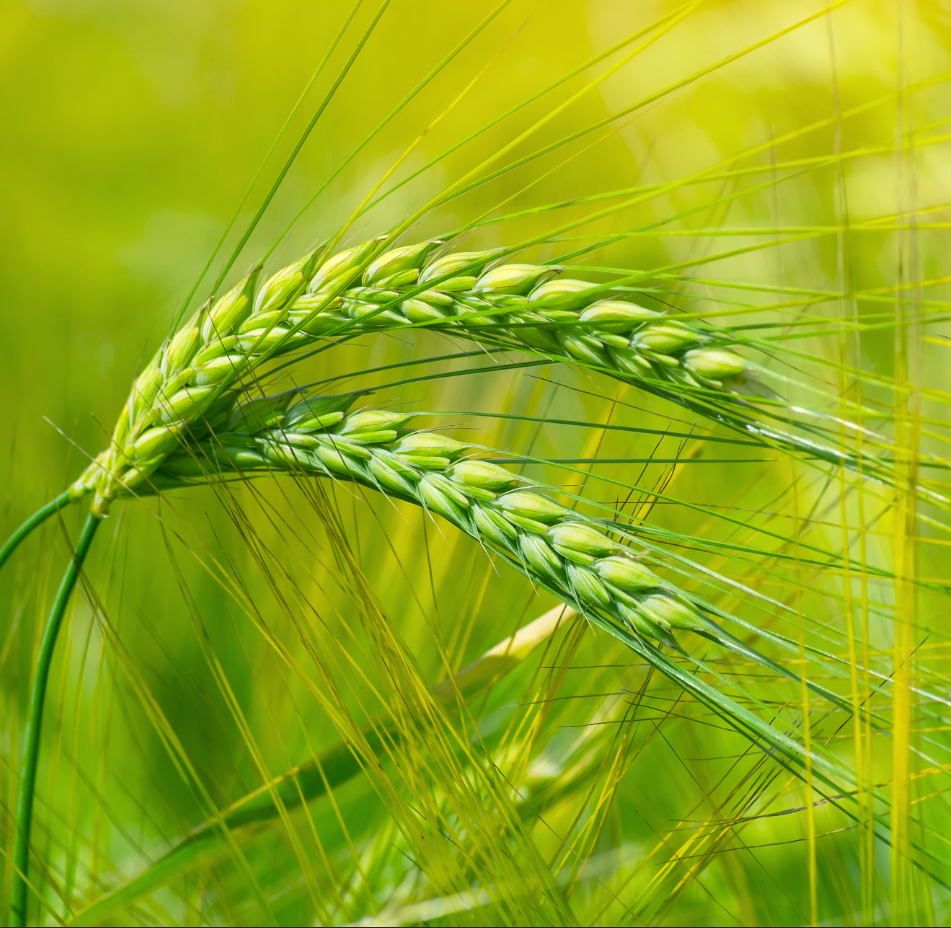 Лекция 2. Тенденции и перспективы развития лизинга
Давлетшин А.Н.
Акционерное обществоРосагролизинг
Мировой рынок лизинга
млрд USD
9 ЛЕТ
непрерывного роста рынка лизинга
131%
рост рынка лизинга в 2009-2018 гг.
427,03*
460,11
350,65
1 287 
млрд USD
объем рынка лизинга топ-50 стран в 2018 г. на оставшиеся страны оценочно приходится около 14 млрд USD
6,16
14,55
28,51
0,33%
прирост нового бизнеса в 2018 г.(замедление роста)
95%
объема рынка лизинга приходится на Северную Америку, Европу и Азию
*Включая Россию
2
Мировой рынок лизинга
Совокупный объем рынка лизинга в 2018 г, млрд USD
+4,4%
Прирост 2018/2017
+1,3%
+5,3%
+3,4%
+6,8%
+9,8%
+5,5%
+0,3%
+0,3%
+21,8%
-19,6%
+20,7%
3
Мировой аграрный лизинг
В России (АО ″Росагролизинг″) предлагаются наиболее льготные и уникальные условия: 
нулевой аванс, срок лизинга свыше 60 мес., ставка ниже средних по рынку стран, которые не имеют аналогов
4
Рынок лизинга России
с 2000 года
1998–1999
Начинается новейшая история российского лизинга как одного из наиболее прогрессивных методов обновления основных фондов предприятий.
1996–1998
Преимущественно опять используются схемы финансового лизинга с совмещением обязательств лизингодателя и лизингополучателя, а также с совмещением обязательств кредитора и лизингополучателя
1994–1996
Схема классического раздельного финансового лизинга
Проведения лизинговых сделок при участии двух сторон
5
Рынок лизинга России
х2
Рост лизингового портфеля за период 2011–2018
566
лизинговых компаний
137 319
лизингополучателей
млрд руб.
296 868
договоров лизинга
391 557
предметов лизинга
51%
приходится на автотранспорт
6
Рынок лизинга в 2020 году
млрд руб.
Топ-10 лизинговых компаний по объему портфеля в 2020 году
1
1 319,7
ГТЛК
2
5,1 трлн руб.
Сбербанк Лизинг
825,6
3
ВТБ Лизинг
602, 2
Лизинговый портфель в 2020* году
4
258,4
Газпромбанк Лизинг
5
Трансфин-М
197,3
6
+7%
157,8
Альфа-Лизинг
7
ЛК Европлан
117,4
Темп роста рынка лизинга
8
Сименс Финанс
104,8
9
Ресо-Лизинг
81,5
По состоянию на  01.10.2020
10
Росагролизинг
78,6
7
Лизинг России: сегмент АПК
Топ-5 лизинговых компаний по объему нового бизнеса в сельскохозяйственном сегменте
>30
лизинговых компаний
млрд руб.
Росагролизинг
1
24,9
47 
млрд руб.
объем нового бизнеса за 9 мес. 2020
Сбербанк Лизинг
2
4,7
Балтийский 
 лизинг
прирост объема нового бизнеса 2020/2019
+88%
3
2,3
Дойче лизинг 
Восток
4
2
занимают тракторы среди суммарного количества поставленной техники
49%
5
Интерлизинг
1,3
По итогам 9 мес. 2020
8
Росагролизинг сегодня
Стоимость имущества, млрд руб.
>14 тыс.
+51%
1 место
38,5
(9 723 ед.)
Количество 
контрагентов
Место компании
в сегменте агролизинга
+62%
25,5
(7 175 ед.)
26%
108 тыс. ед.
15,7
(5 474 ед.)
Поставлено СХТ и оборудования
Доля в поставках российских производителей самоходной СХТ
2018
2019
2020
9
Преимущества компании
Крупнейший маркетплейс сельхозтехники с непрерывно расширяющимся дополнительным функционалом
%
От 0%
От 3%
Возможность проведения сделки полностью в цифровом формате
Льготное удорожание
Аванс
Корпоративные скидки на технику от поставщиков
До 7 лет
Аннуитетный, сезонный, регрессивный
Срок лизинга
Возможность сочетания с федеральными и региональными мерами поддержки
График платежей
10